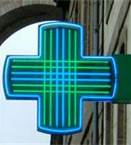 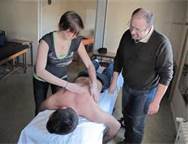 Etudes médicales et paramédicales
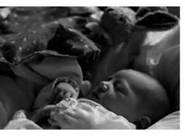 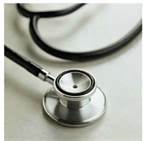 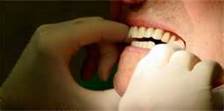 La réforme
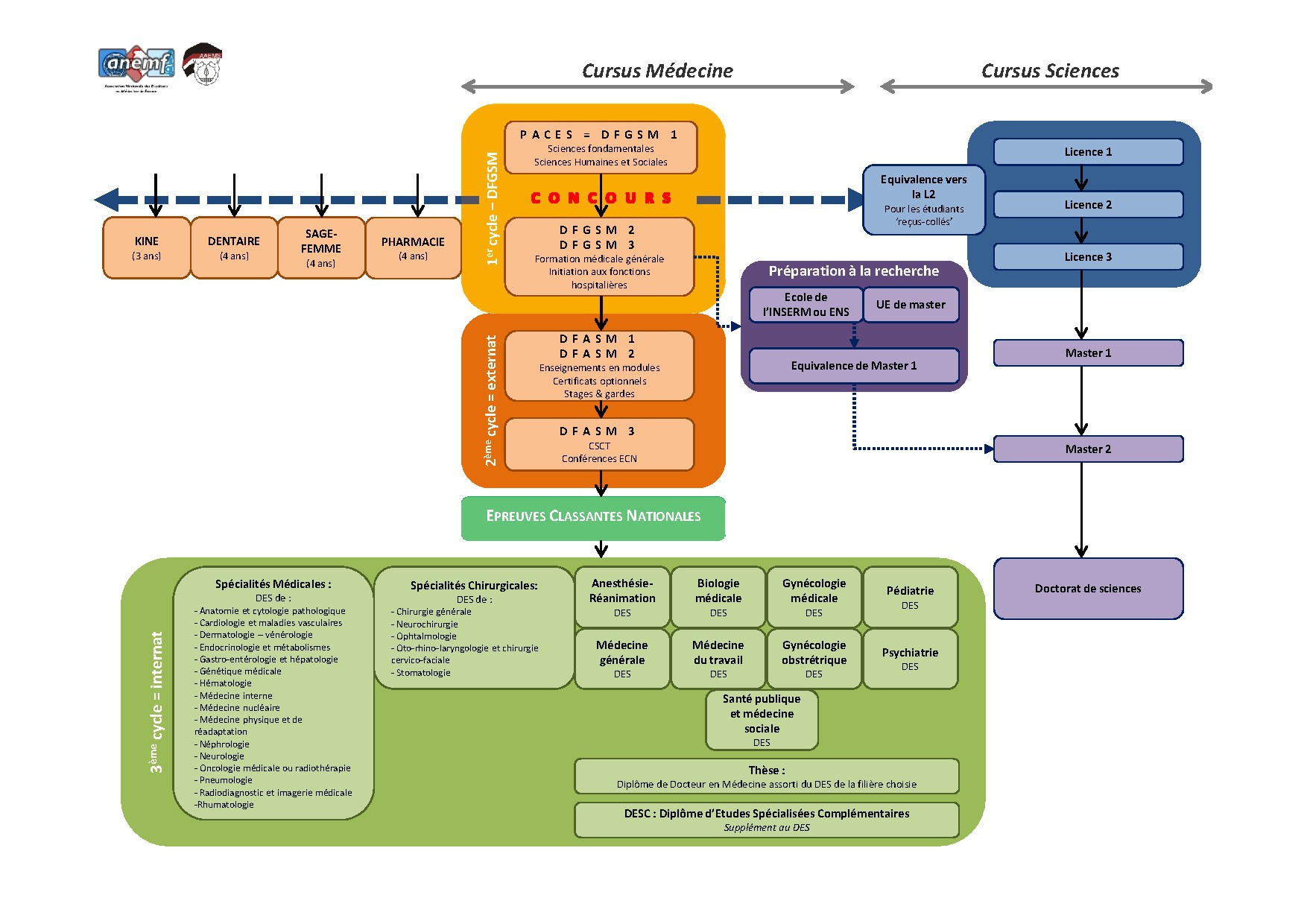 REEDUCATION
PROFESSIONS MEDICALES
SAGE
FEMME
MEDECINE       ODONTOLOGIE                        PHARMACIE
D.E. MEDECINE
SPECIALISEE
D.E.
PHARMACIE
SPECIALISEE
D.E.
MEDECINE
GENERALE
5e année
D.E.
PHARMACIE
4e année
4e année
Internat
3e année
3e année
3e année
spécialisations
Officine
Industrie
2e année
2e année
2e année
D.E.
CHIRURGIE
DENTAiRE
1e année
1e année
1e année
D.E.
SAGE
FEMME
EXAMEN NATIONAL CLASSANT
CONCOURS
NATIONAL 
Internat
DFASM3
court
DFASP
DFASM2
D3
4e année
DFASM1
D2
3e année
DFGSP3
DFGSP2
DFGSM3
D1
2e année
DFGSM2
P2
1e année
DFGSP1
PASS ou LAS
Pour quels métiers?
Professions médicales :

Médecin généraliste (9 ans)
Médecin spécialiste (10 – 12 ans)
Chirurgien dentiste (6 – 8 ans)
Pharmacien (6 – 9 ans)
Maïeuticien (5 ans)
Professions paramédicales :

Masseur Kinésithérapeute (5 ans)
Ergothérapeute (3 ou 4 ans)
Psychomotricien (3 ou 4 ans)
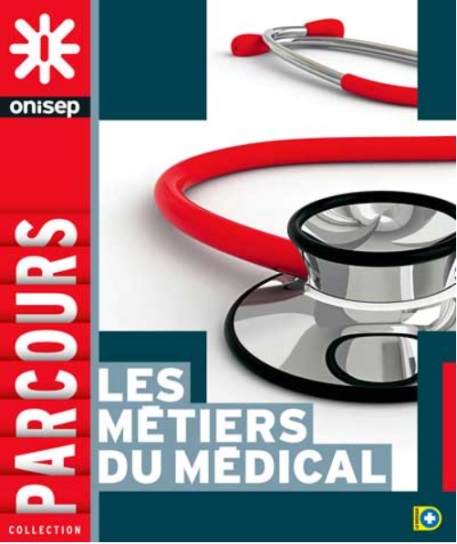 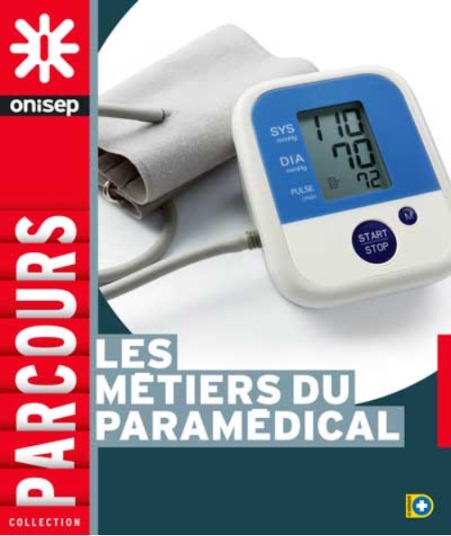 La licence sciences pour la santé
Saisie des vœux sur Parcoursup : licence sciences pour la santé



Reforme santé Unistra

Reforme santé nationale
Evaluation
Evaluation des connaissances : Epreuves rédactionnelles et QCM, contrôle continu et examens terminaux, épreuves écrites, orales

En cas de réussite :
Médecine et odontologie : stage de 20 jours en soins infirmiers
Pharmacie : stage de 6 semaines en officine
Vais-je réussir ?
Filière qui va rester sélective mais à l’évaluation plus humaine
Il faut être motivé et savoir s’organiser
Bien connaître ses cours
Garder une vie équilibrée
Le tutorat
Séances d’entrainement aux QCM et autres épreuves
Des séances de 2h le soir Concours blanc + examens blancs
1 tuteur de 2ème année pour 30 à 50 étudiants
Les prépas privées ?
Accompagnement dans les révisions, méthodes, approfondissement	
Préparation au concours

A Strasbourg : Horizon, Cours Galien, Exactétudes, Formascience, Educplus, Vesale, COSMOS,Médisup, Médical Strasbourg

Privés – attention au coût
En cas d’échec au concours
Redoublement possible si classement ne dépasse pas 3 fois le numérus clausus sinon réorientation

1ère possibilité: L2 sciences pour la santé ou L2 disciplinaire avec parcours santé ou L2 disciplinaire

IFSI

Ecoles d’ingénieurs (sur dossier ou concours)
LES METIERS APRES PASS/LAS/ licence sciences pour la santé
Médecin
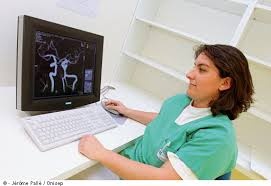 Formation de 9 à 11 ans  selon que l’on 
soit praticien généraliste ou spécialiste
Nature du travail: Diagnostic et traitement

Formation sur 3 cycles

ECN : épreuves classantes nationales 
	 	3 ans : médecine générale
		4 à 5 ans : spécialités : Chirurgie; Gynécologie, Obstétrique ; Anesthésie-réanimation; Pédiatrie ; Psychiatrie ; Gynécologie médicale; Biologie médicale; Santé publique; Médecine du travail…
Chirurgien dentiste
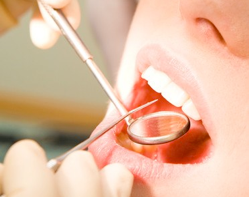 Formation de 6 à 8-9 ans sur 3 cycles

travaux pratiques, s’exercent sur des simulateurs... très concret dès le début. La dextérité s’acquiert en s’entrainant

actes sur les patients en 4ème année

Enseignements: Odontologie légale, médecine et chirurgie buccales, orthopédie dentofaciale, anesthésiologie
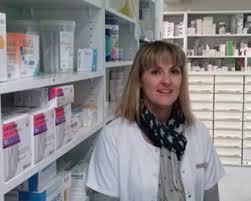 Pharmacien
1er cycle : diplôme de formation générale en sciences pharmaceutiques (3 ans)
2e cycle (2 ans) 
3e cycle : 
5e année « hospitalo-universitaire » : stage à l'hôpital.
Le cycle court (1 an) mène au métier de pharmacien en officine ou dans l'industrie pharmaceutique. 
Le cycle long (internat) (4 ans) vers le métier de biologiste en laboratoire d'analyses, de pharmacien des hôpitaux ou d'inspecteur de la santé, de chercheur ou d’enseignant.
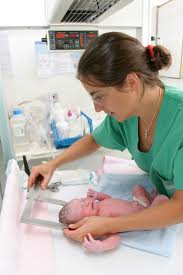 Sage-femme
Fort investissement en stage dès le début

Capable de pratiquer un accouchement au niveau licence

Examens cliniques (écho..), prescription de médicaments , suivi, prévention, urgences

Moins de contact avec les enfants , davantage avec  les mamans
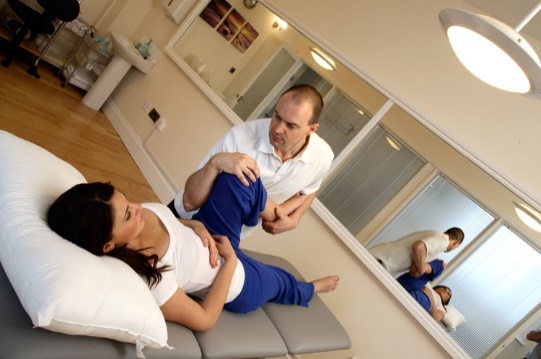 Masseur –kinésithérapeute
Formation de 4 années accessible : 
    - Après la licence sciences pour la santé (Strasbourg, Poitiers, Caen, Paris 13),PASS, LAS
    - Certaines écoles recrutent après la L1 STAPS (exemples:Strasbourg, Grenoble ,Lille, Reims…) ou Sciences de la vie (Strasbourg,Grenoble, Limoges) 

Enseignements : 700 heures d’enseignement théorique (musculo-squelettique, neuro musculaire, cardio-respiratoire et viscérale, gériatrie, pédiatrie) et 280 heures de stage pratique
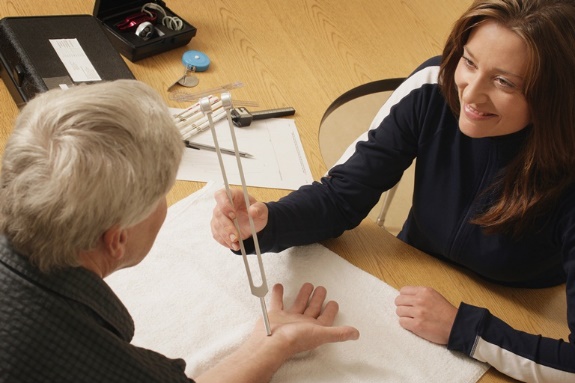 Ergothérapeute
Formation de 3 ou 4 années accessible après le bac ou après une 1ère année de santé,  L1 STAPS ou SVT  en fonction des écoles.  

L'accès à l’examen de 1ère en  2e année est autorisé aux titulaires du DE de sage-femme, d'infirmier, de masseur-kinésithérapeute, de psychomotricien et aux personnes ayant validé le 1er cycle des études médicales

Contenu de formation: Anatomie, physiologie, psychologie, étude des pathologies et de la rééducation en ergothérapie
[Speaker Notes: Sa fonction: Mode de rééducation fondé sur l'exercice d'une activité artistique ou manuelle, l'ergothérapie s'adresse à des personnes souffrant d'un handicap moteur, sensoriel ou neuropsychologique]
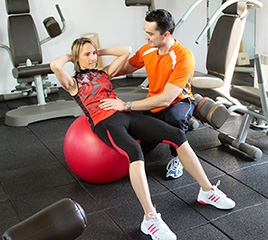 Psychomotricien
Formation de 3 ou 4 ans avec au programme : anatomie, physiologie, psychologie-psychiatrie, psychomotricité

Accès à l’examen de 1ère en 2ème année après premier cycle des études médicales, une licence ou un master 1 de psychologie ou de STAPS, un diplôme d'État paramédical (ergothérapeute, infirmier, kiné, éducateur spécialisé, capacité en orthoptie ou orthophonie…)
[Speaker Notes: Sa fonction : Ce professionnel corrige les difficultés psychologiques de certains enfants ou adultes s’exprimant au niveau du corps (bégaiements, tics, troubles du comportement). Il utilise des techniques de relaxation, d’éducation gestuelle, d’expression corporelle.

11 écoles accessibles après le bac : Toulouse, Lyon, Paris en public, Loos et Paris(ISRP en privé),…

Ecoles accessibles après la PACES: Bordeaux, Mulhouse.]
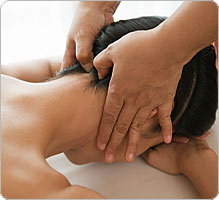 Ostéopathe
Un diplôme reconnu par l’état mais pas un diplôme d’état

L'ostéopathe, par définition, diagnostique et traite, par la main, les zones de blocage et les tensions des tissus du corps, qui peuvent entraîner des troubles fonctionnels. Il soigne les patients à l'aide de gestes techniques et d'un toucher minutieux et précis.

Formation de 5 années dans la plupart des écoles ou universités privées. 7000 à 8000€/an, 

Sélection sur dossier et entretien de motivation
OSCAR et COS en Alsace

Matières enseignées: appareil locomoteur ,système nerveux, appareil ostéo-articulaire ,appareils cardio-vasculaire et respiratoire
Infirmier
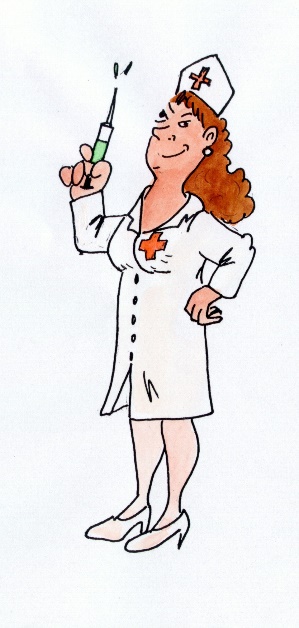 Formation intégrée au LMD  de 3 années accessible sur Parcoursup


Sélection et calendrier Parcoursup



Spécialisation en 1an (puéricultrice- bloc op- anesthésie- cadre de la santé)
D’autres métiers…
Audioprohésiste: 7 écoles,  la plus proche: Nancy. 
	Epreuves : Dossier, épreuve orale.

Orthoptiste: le kiné des yeux , il rééduque les troubles de la vision 	
	Epreuves: sur dossier et épreuve orale. Vandoeuvre les Nancy, 8-Strasbourg-6-  Besançon-2- Dijon-2 ) 18 places 

Orthophoniste: Rééducation troubles de la parole et du langage
		Epreuves: Dossier, épreuve orale. 35 places, 
 
Manipulateur Radio: imagerie médicale, radiothérapie 
	Sélection: Parcoursup (DTS à Strasbourg sur 3 ans, DE à Colmar)

Pédicure podologue :Paris, Lille, Strasbourg au plus proche

BTS Opticien lunetier :formation en 2 ans  (CCI en apprentissage, Lycée ORT à Strasbourg)

BTS Diététique: Jean Rostand sur Strasbourg, Belfort ou BUT génie biologique sur Nancy

BTS prothésiste – orthésiste : quelques étts en France, spécialiste de l’appareillage orthopédique,
BTS Podo orthésiste,
Contenu licence psychologie
Psychologie clinique et pathologique, psychologie sociale, psychologie du développement, psychologie cognitive,
Neurobiologie, psychobiologie, 
Mathématiques (statistiques, probabilités, fonctions)
Après des études de psychologie
psychologue du développement
psychologue clinicien
neuropsychologue
psychothérapeute
santé
aide sociale à l’enfance	soutien familial
accompagnement social	médiateur de quartier animateur / éducateur
chargé d’insertion professionnelle
social
chargé de recrutement
psychologue en entreprise / ergonome
psychologue du travail
gestion de carrières
consultant en RH
expertise : civile / pénale
protection des mineurs
prévention des délinquances
soutien en milieu carcéral
réinsertion des détenus
ressources humaines
justice
conseiller en orientation – formation - emploi
bilan de compétences
ingénierie de la formation
chargé de formation en entreprise
responsable pédagogique
orientation - formation
sondage
enquête d’opinion
étude du comportement du consommateur
chargé d’études en marketing
publicité
étude - conseil
Recherche fondamentale et appliquée
universités
organismes de recherche publique
entreprises et organismes privés
Enseignement
professeur des écoles
psychologue scolaire 
conseiller d’orientation    psychologue
enseignement-recherche